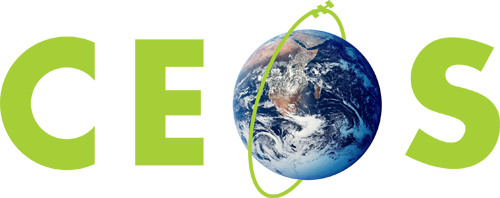 Committee on Earth Observation Satellites
Ad Hoc Team continuity decisions
Steven Hosford 
CEOS Executive Officer
CEOS Plenary 2019
Agenda Item 5.10
Ha Noi, Viet Nam
14 – 16 October 2019
Summary
Plenary decision required on continuity of

Space Data Coordination Group for GFOI

Ad Hoc Working Group on GEOGLAM

SDG Ad Hoc Team
2
Space Data Coordination Group for GFOI
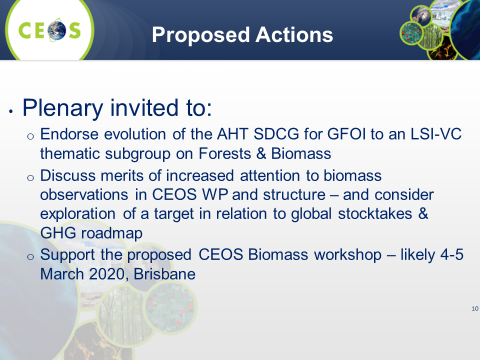 3
Ad Hoc Working Group on GEOGLAM
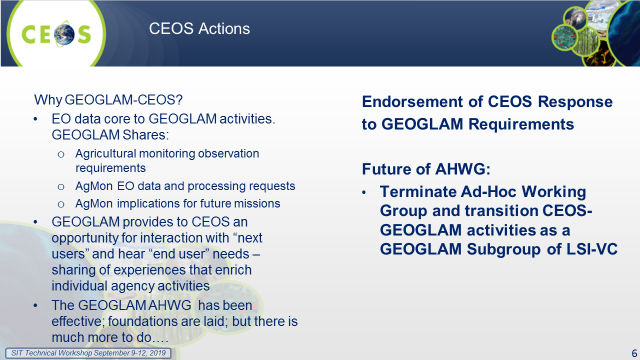 4
Sustainable Development Goals
Ad Hoc Team
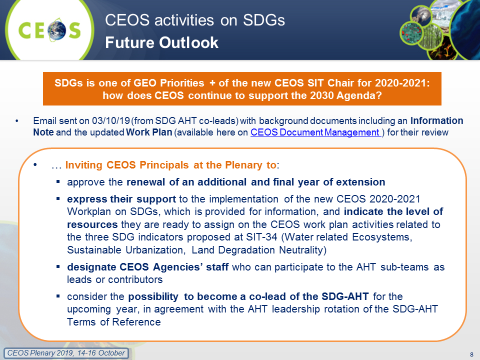 5